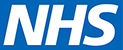 NHS Community Pharmacy Blood Pressure Check Service Technical Toolkit
29 May 2022			v1.22
1
[Speaker Notes: Collated comments so far have included:

xxx]
NHS Blood Pressure Check Service
Technical Toolkit Overview
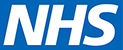 This technical toolkit is designed to provide a high-level overview of the technical components required to deliver the NHS Community Pharmacy Blood Pressure Check Service. It should be read in conjunction with the Advanced Service Specification: NHS community pharmacy hypertension case-finding advanced service (NHS Community Pharmacy Blood Pressure Check Service)
The toolkit includes: 
a technical flow diagram for the Community Pharmacy Blood Pressure Check Service
details of the essential technical components that system suppliers must have in place to deliver the live service 
required future technical components 
desirable technical components
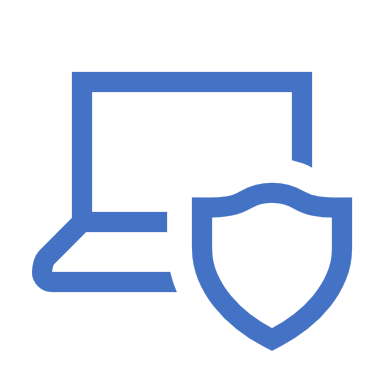 2
[Speaker Notes: Collated comments so far have included:

Suggest linking to the page rather than the actual document as then if a new version of the spec is uploaded, the link will stay current: https://www.england.nhs.uk/publication/advanced-service-specification-nhs-community-pharmacy-hypertension-case-finding-advanced-service/]
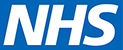 Scope of Blood Pressure Check Service
The NHS Community Pharmacy Blood Pressure Check Service is an Advanced service for community pharmacy contractors. As an Advanced service, community pharmacy contractors can choose whether to provide it.

Referrals can be made via the following routes:
Pharmacy initiated 
Patient self-referral
General Practice referral
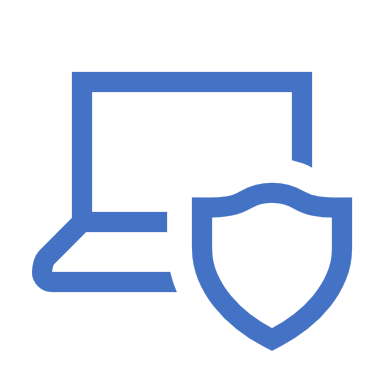 3
[Speaker Notes: Collated comments so far have included:

xxx]
Minor Illness pathway requirements
Essential  =    =
  Future          =
Essential
Blood Pressure Check Service pathway flow diagram
GP
NHSmail
NHSmail
Alternative Pharmacy
GP report 
Message
FHIR 
[Backup: NHSmail]
FHIR [Backup: NHSmail]
Pharmacy notification message Essential: NHSmail to any participating pharmacy
GP Referral essential: NHSmail to any participating pharmacy. Strategic direction: FHIR
Pharmacy notification message (onward referral)
GP
NHSmail
Pharmacy
Self Referral / Pharmacist
GP notification message
FHIR 
[Backup: NHSmail]
GP notification message Essential: NHSmail with PDF attachment. Future: FHIR
Reporting + claims
Business Services Authority (BSA)
FHIR –  Reporting (claims and reporting) via MYS API
Reporting + claims 
Essential: ALL reporting submitted via MYS API.
4
[Speaker Notes: Collated comments so far have included:

Referral to an alternative pharmacy is not part of the service specification [re FHIR section of diagram]
Need to include referral to general practice or alternative local system provider [re ‘GP notification message’ section of spec]]
Summary Care Records (SCR) or equivalent patient clinical record
NICE Clinical Knowledge Summaries (CKS)
FUTURE REQUIREMENT
Directory of Services (DoS)
Personal  Demographics Service (PDS)
Blood Pressure Check Service consultation technical components
Providers must use PDS to validate patient details. Verifying a patient with the PDS will allow access to the SCR
Pharmacy teams must have access to view SCR and/or alternative Shared Care Record Access
DoS must be used to retrieve service information for other healthcare providers
CKS can be used to facilitate consultation
Pharmacy IT platform
5
[Speaker Notes: Collated comments so far have included:

Re whether CKS required, “I don't think it is required for this service.”
Dictionary of Medicines and Devices not required
Added closing bracket to end of ‘DoS)’
Make clear SCR relates to pharmacy need not supplier adjustment (at this stage)]
Blood Pressure Check Service essential / required / desirable components
6
[Speaker Notes: Collated comments so far have included:

Re section ‘The notification must be able to be sent to any participating pharmacy’ this is not required as inter-pharmacy referral is not part of the service specification]
Blood Pressure Check Service essential / required / desirable components
7
[Speaker Notes: Collated comments so far have included:

ShCR a desirable rather than urgent must have]
Blood Pressure Check Service essential / required / desirable components
8
[Speaker Notes: Collated comments so far have included:

Unique identifier needed in addition to address postcode etc?
Re Pharmacy to Pharmacy referral by NHSmail this is Not required
Re ‘Pharmacy to GP notification by NHSmail’ , this relates to Notification and referral]
Blood Pressure Check Service essential / required / desirable components
9
[Speaker Notes: Collated comments so far have included:

Unique identifier?]
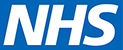 General Blood Pressure Check Service IT requirements
The IT platform must conform to the requirements defined below:
Referral management 
Referral receipt  - Notification / alert  of any referral received by the pharmacy 
Display a list of outstanding referrals due to be actioned
Referral sorting – Display referrals in order of date/time and by care setting e.g. GP, Sexual Health clinic and by type (clinic BP / ABPM)
Referral status – Display Referral status – Display referral status "Pending”, "Closed”, "Accepted”, "Completed"
Make available “Manual Entry” service templates to manage referrals received by NHSmail / referrals where information is recorded incorrectly by the referrer
10
[Speaker Notes: Collated comments so far have included:

Add “and by type (clinic BP / ABPM)”]
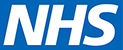 General Blood Pressure Check Service IT requirements
User authentication
Only authenticated users should access the IT platform
Practitioners should register and login using their full name (as registered with GPhC) and GPhC number
The pharmacy secure nhs.net shared mailbox address should be confirmed at first login at the pharmacy by the first practitioner to allow certain functionality (GP notification message)
Consultation
The pharmacist should be prompted to access the SCR, ShCR or an alternative available clinical record 
The pharmacist should be prompted to signpost / escalate to general practice where necessary
11
[Speaker Notes: Collated comments so far have included:

Add ShCR
Re authentication: Use of middle name over the top? First and last name given GPhC number also used?]
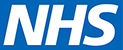 General Blood Pressure Check Service IT requirements
Data reporting / recordkeeping  - the IT platform must capture and share a record of the consultation in accordance with the NHSEI Blood Pressure Check Service Data Specification, Professional Record Standards Body (PRSB) Community Pharmacy Standard, the Records Management Code of Practice for Health and Social Care 2021 and the NHS Data Security and Protection Toolkit. 
Onward referral - capability to forward the original referral to another pharmacy (or other suitable service) if required. The Directory of Services API should be used to obtain the receiving service information. The minimum referral requirement is a PDF attachment via NHSmail
12
[Speaker Notes: Collated comments so far have included:

“Re data reporting, not sure if this is about supplier completion, display of pharmacy completion or another factor? Can we make clearer”
Referral to another pharmacy is not part of the service, but the pharmacy must be able to refer to general practice or an alternative provider in the system or PCN]
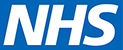 General Blood Pressure Check Service IT requirements
Helpdesk support 
IT platform suppliers are required to provide helpdesk support for the following periods:
Monday to Friday: 8am – 6pm
Weekends: 8am – 2pm
Bank holidays : Response within 24 hours
Issues affecting service provision must be acknowledged within 24 hours
Claims 
Claims for payment should be made via the BSA MYS API as part of general reporting 
The IT platform should create a month end collated activity report for contractors to be able to reconcile their activity
13
[Speaker Notes: Collated comments so far have included:

xxx]
For more information please contact:
TBC, Service Manager, NHS Digital (technical development and assurance) 
Claire Hobbs, claire.hobbs01@nhs.net, Senior Policy Manager - Digital Pharmacy, NHS England and NHS Improvement (Policy queries)
Ben Tindale, ben.tindale@nhs.net, Senior Service Delivery Manager – MYS, NHS Business Services Authority (NHSBSA)
Key contacts
14
[Speaker Notes: Collated comments so far have included:

xxx]
For approval of the Blood Pressure Check Service Technical Toolkit version [INSERT] 
 
The undersigned indicate understanding and approval of this technical toolkit.
Approval Sign-off Sheet
15
For review of the Blood Pressure Check Service Technical Toolkit version [INSERT] 
 
The undersigned indicate understanding and review of this technical toolkit.
Reviewer Sign-off Sheet
16
Version history
17